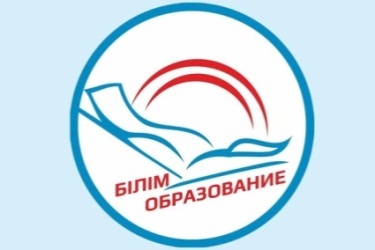 ПАВЛОДАР ҚАЛАСЫНЫҢ БІЛІМ БЕРУ БӨЛІМІ
СЕРТИФИКАТ
«Замануи менеджмент көшбасшысы - 2022»
қалалық байқауына қатысқаны үшін
№ 6 жалпы орта білім беру мектебінің
оқу – тәрбие жұмысы жөніндегі 
директор орынбасары
Гуля Талаповна Галимоваға
 БЕРІЛЕДІ
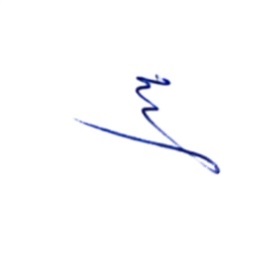 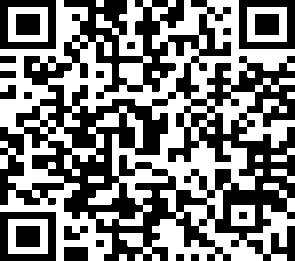 Г. Шиндлярская
Әдістемелік кабинеттің меңгерушісі
Павлодар – 2022
№ 1-1308
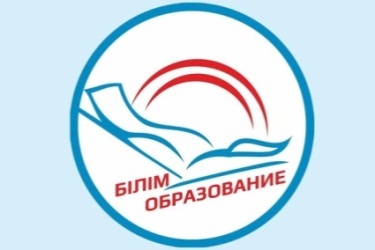 ПАВЛОДАР ҚАЛАСЫНЫҢ БІЛІМ БЕРУ БӨЛІМІ
СЕРТИФИКАТ
«Замануи менеджмент көшбасшысы - 2022»
қалалық байқауына қатысқаны үшін
№ 6 жалпы орта білім беру мектебінің
оқу – ісі жөніндегі 
директор орынбасары
Жамал Калимжановна Сагитоваға
 БЕРІЛЕДІ
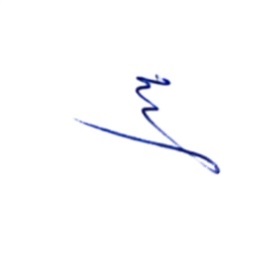 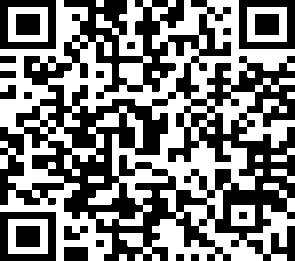 Г. Шиндлярская
Әдістемелік кабинеттің меңгерушісі
Павлодар – 2022
№ 1-1309
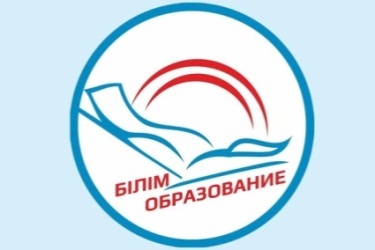 ПАВЛОДАР ҚАЛАСЫНЫҢ БІЛІМ БЕРУ БӨЛІМІ
СЕРТИФИКАТ
«Замануи менеджмент көшбасшысы - 2022»
қалалық байқауына қатысқаны үшін
№ 6 жалпы орта білім беру мектебінің
оқу – ісі жөніндегі 
директор орынбасары
Людмила Николаевна Федороваға
 БЕРІЛЕДІ
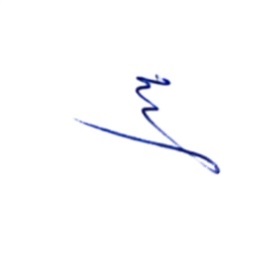 Г. Шиндлярская
Әдістемелік кабинеттің меңгерушісі
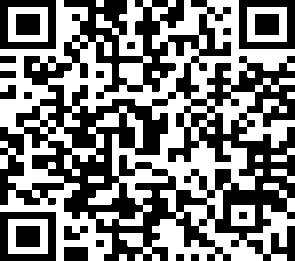 Павлодар – 2022
№ 1-1310
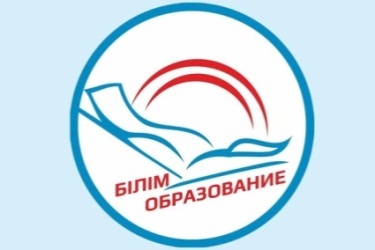 ПАВЛОДАР ҚАЛАСЫНЫҢ БІЛІМ БЕРУ БӨЛІМІ
СЕРТИФИКАТ
«Замануи менеджмент көшбасшысы - 2022»
қалалық байқауына қатысқаны үшін
№ 11 жалпы орта білім беру мектебінің
оқу – тәрбие жұмысы жөніндегі 
директор орынбасары
Светлана Борисовна Костюковаға
 БЕРІЛЕДІ
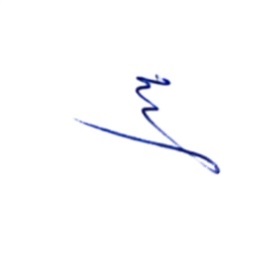 Г. Шиндлярская
Әдістемелік кабинеттің меңгерушісі
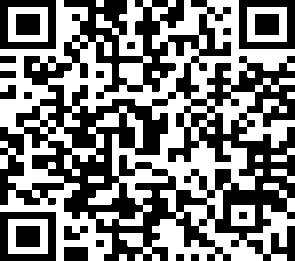 Павлодар – 2022
№ 1-1311
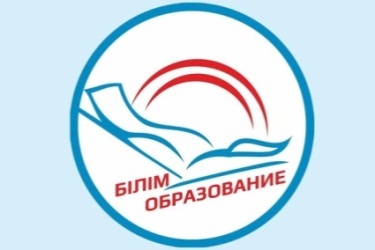 ПАВЛОДАР ҚАЛАСЫНЫҢ БІЛІМ БЕРУ БӨЛІМІ
СЕРТИФИКАТ
«Замануи менеджмент көшбасшысы - 2022»
қалалық байқауына қатысқаны үшін
№ 21 жалпы орта білім беру мектебінің
оқу – ісі жұмысы жөніндегі 
директор орынбасары
Алия Адамовна Кайкеноваға
 БЕРІЛЕДІ
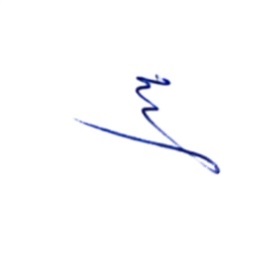 Г. Шиндлярская
Әдістемелік кабинеттің меңгерушісі
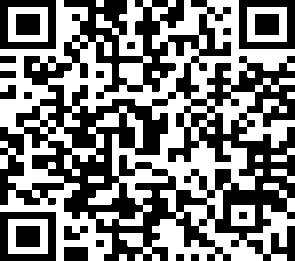 Павлодар – 2022
№ 1-1312
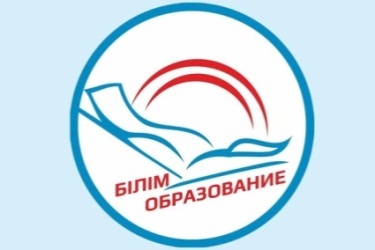 ПАВЛОДАР ҚАЛАСЫНЫҢ БІЛІМ БЕРУ БӨЛІМІ
СЕРТИФИКАТ
«Замануи менеджмент көшбасшысы - 2022»
қалалық байқауына қатысқаны үшін
№ 25 жалпы орта білім беру мектебінің
ғылыми – әдістемелік және
 инновациялық жұмысы жөніндегі 
директор орынбасары
Рауза Амангельдіқызына 
 БЕРІЛЕДІ
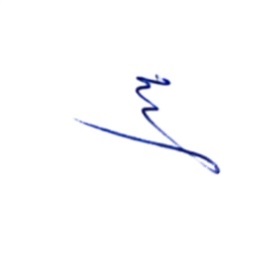 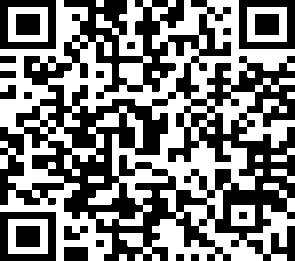 Г. Шиндлярская
Әдістемелік кабинеттің меңгерушісі
Павлодар – 2022
№ 1-1313
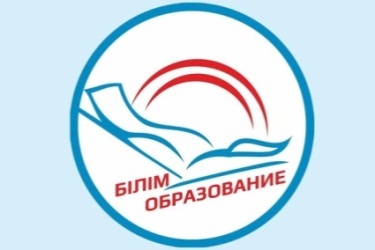 ПАВЛОДАР ҚАЛАСЫНЫҢ БІЛІМ БЕРУ БӨЛІМІ
СЕРТИФИКАТ
«Замануи менеджмент көшбасшысы - 2022»
қалалық байқауына қатысқаны үшін
№ 33 жалпы орта білім беру мектебінің
тәрбие жұмысы жөніндегі 
директор орынбасары
Елена Арнольдовна Скворчевскаяға
 БЕРІЛЕДІ
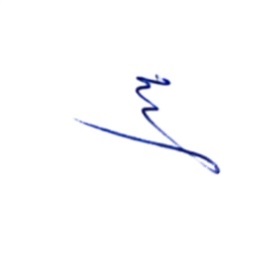 Г. Шиндлярская
Әдістемелік кабинеттің меңгерушісі
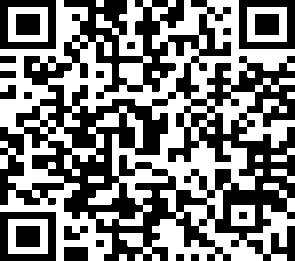 Павлодар – 2022
№ 1-1314
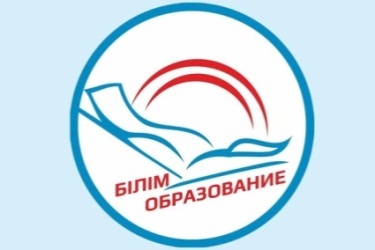 ПАВЛОДАР ҚАЛАСЫНЫҢ БІЛІМ БЕРУ БӨЛІМІ
СЕРТИФИКАТ
«Замануи менеджмент көшбасшысы - 2022»
қалалық байқауына қатысқаны үшін
№ 36 жалпы орта білім беру мектебінің
ғылыми – әдістемелік және
 инновациялық жұмысы жөніндегі 
директор орынбасары
Надежда Владимировна Копыльцоваға
 БЕРІЛЕДІ
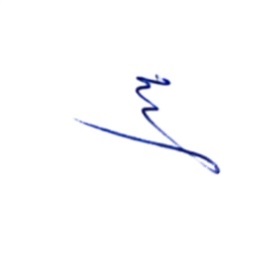 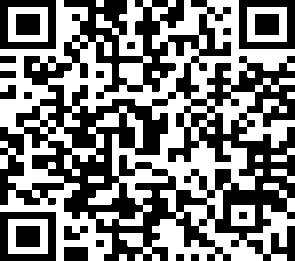 Г. Шиндлярская
Әдістемелік кабинеттің меңгерушісі
Павлодар – 2022
№ 1-1315
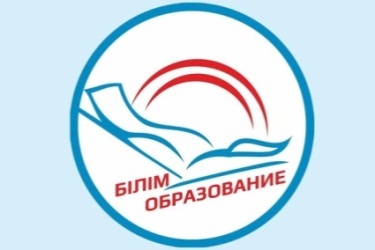 ПАВЛОДАР ҚАЛАСЫНЫҢ БІЛІМ БЕРУ БӨЛІМІ
СЕРТИФИКАТ
«Замануи менеджмент көшбасшысы - 2022»
қалалық байқауына қатысқаны үшін
М. Әуезов атындағы жалпы орта білім беру мектебінің
оқу – тәрбие жұмысы жөніндегі 
директор орынбасары
Жанна Конофьяновна Темиргазинаға
 БЕРІЛЕДІ
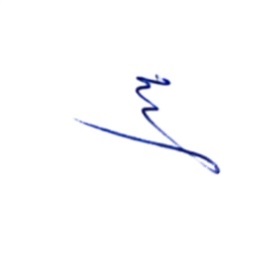 Г. Шиндлярская
Әдістемелік кабинеттің меңгерушісі
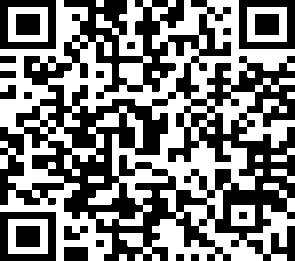 Павлодар – 2022
№ 1-1316